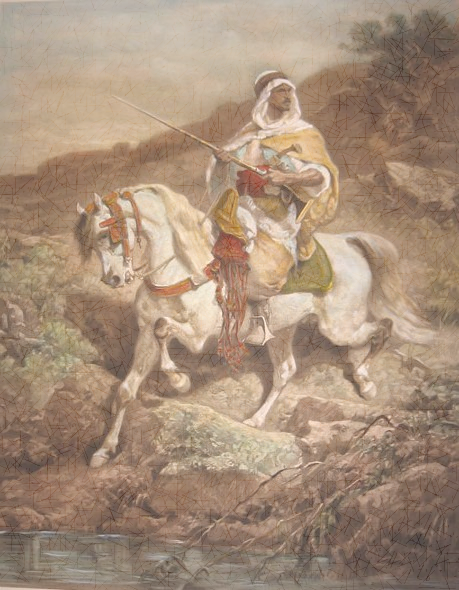 ذهبت اعرابية الى واليها و بينما الناس من حوله 
فقالت له : اشكو اليك قلة الفئران في بيتي !!
فما كان من ذلك الوالي الا أن ملأ بيتها طعاما و كساءً
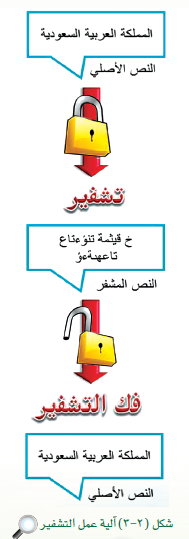 ثانيا : تشفير المعلومات
تعريف تشفير المعلومات : 
هو وسيلة لحفظ البيانات بصورة تختلف عن محتواها الأصلي باستخدام معادلات وخوارزم رياضية 
معقدة  ويتم إعادتها إلى شكلها الأصلي بطرق خاصة  يعرفها المرسل والمستقبل فقط
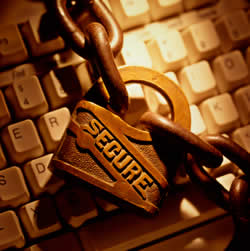 أ- التشفير المتماثل :
يستخدم مفتاح واحد للتشفير و فك التشفير .
يجب المحافظة على سرية مفتاح التشفير , لأن من يحصل على هذا المفتاح يستطيع فك عملية التشفير
ب- التشفير غير المتماثل :
يعتمد على مفتاحين أحدهما للتشفير (المفتاح العام ) و الآخر 
لفك التشفير (المفتاح الخاص) .
المفتاح العام يكون معروف لدى الجميع و يتم تشفير الرساله ومن ثم يتم ارسالها فقط دون مفتاحها ويقوم مستقبل الرساله بفكها من خلال مفتاحه الخاص والذي يكون معروف لديه فقط دون غيره
من خلال الصور التالية حددي نوع نظام التشفير ..
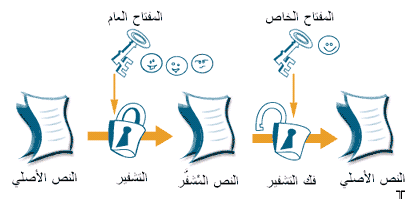 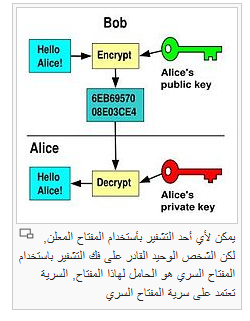 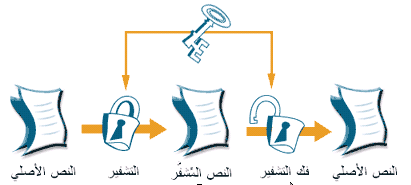 ثالثا: تشفير الشبكات اللاسلكية
لا شك أن الاتصال اللاسلكي أسهل ومرغوب بشكل كبير لأسباب  التنقل وحرية العمل ، ولكن استخدام الشبكات اللاسلكية بدون تشفير يعرضها للخطر، ولحل ذلك يجب تشفير الاتصالات اللاسلكية بأنظمة التشفير المتوفرة مع وسائل الاتصال اللاسلكية في أجهزة الحاسب أو أجهزة الاتصال بالإنترنت أو أجهزة الجوال أو غيرها
B234C512E7
حددي نوع نظام التشفير للشبكات اللاسلكية لكلمات المرور التالية , و هل هي صالحة أم لا :
1- A1B2D337E5
2- 345FGNUH
3- 798ME74332
ما هو افضل نظام لتشفير الشبكات اللاسلكية ؟
رابعاً : حماية تطبيقات الإنترنت
لم تعد مواقع الانترنت جامدة تقتصر على عرض المعلومات ، بل أصبحت أكثر تفاعلية ، وهو ما يطلق عليه تطبيقات الانترنت ، وهذا التفاعل يتطلب مستوى عالي من الأمان ، لحماية البيانات التي يرسلها المستخدم كاسم المستخدم وكلمة السر ورقم بطائق الائتمان.
1- جدار الحماية FIREWALL
عبارة عن برنامج أو جهاز يتحكم في عملية الاتصال بين الحاسب و الانترنت يقوم بمنع البرامج الضارة والمتسللين من الوصول الى جهاز الحاسب ، و ذلك بمراجعة المعلومات التي يتم تبادلها مع الانترنت ثم السماح لها بالوصول او حظرها

 استخدام برامج جدران الحماية لا يغني عن استخدام برامج مكافحة الفيروسات
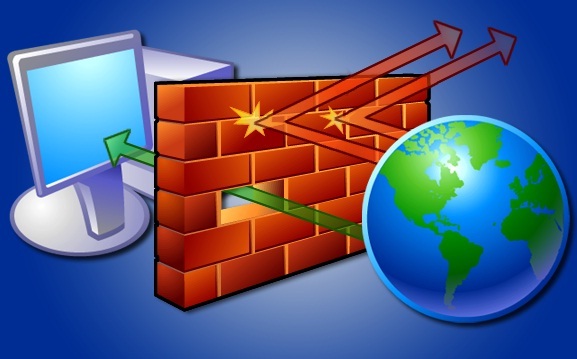 2- بروتوكولHTTPS
البروتوكول : هو الطريقة التي يتخاطب بها جهاز المرسل و المستقبل 
مسؤول عن نقل و عرض صفحات مواقع الانترنت 
بروتوكول HTTP  (HyperText Transfer Protocol ) : 
يقوم نقل و عرض صفحات مواقع الانترنت , و يعاب بأن البيانات التي يتم ارسالها من قبل المستخدم غير مشفرة 
بروتوكول HTTPS : 
نفس البروتوكول السابق مدعوم ببروتوكول SSL/TLS --< يقوم بتشفير البيانات المدخلة اثناء تنقلها بين جهاز المرسل و المستقبل
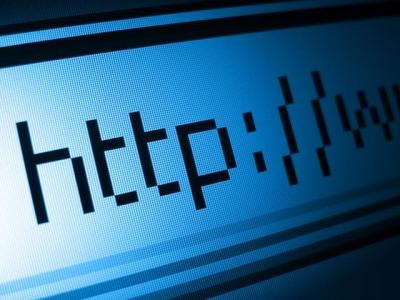 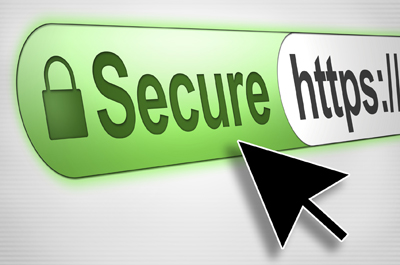 3- التوقيع الرقمي Digital Signature
عبارة عن علامة أو برهان الكتروني يتم إضافته للملفات يتيح لمستقبل الملف التأكد من أن الملف على صورته وشكله الأساسي و لم يتعرض للتعديل و التزييف 
يحتوي على قيمة خوارزمية فريدة تمثل بصمة خاصة للملف
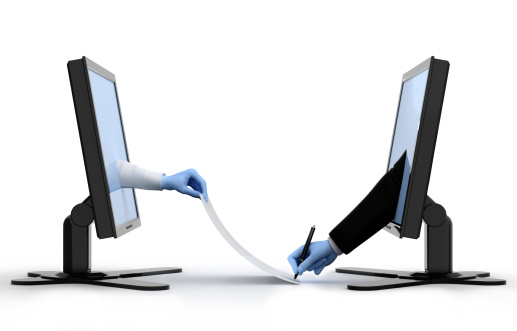 4- الشهادات الرقمية
هي عبارة عن وثيقة الكترونية تمنح من قبل هيئات عالمية تسمى هيئة اصدار الشهادات .
تقوم بتوثيق جهة ما كالبنوك أو المواقع التجارية .. الخ 
تحتوي على : اسم الشركة , تاريخ صلاحية الشهادة , رقم تسلسلي , مفتاح التشفير العام , التوقيع الرقمي ..الخ
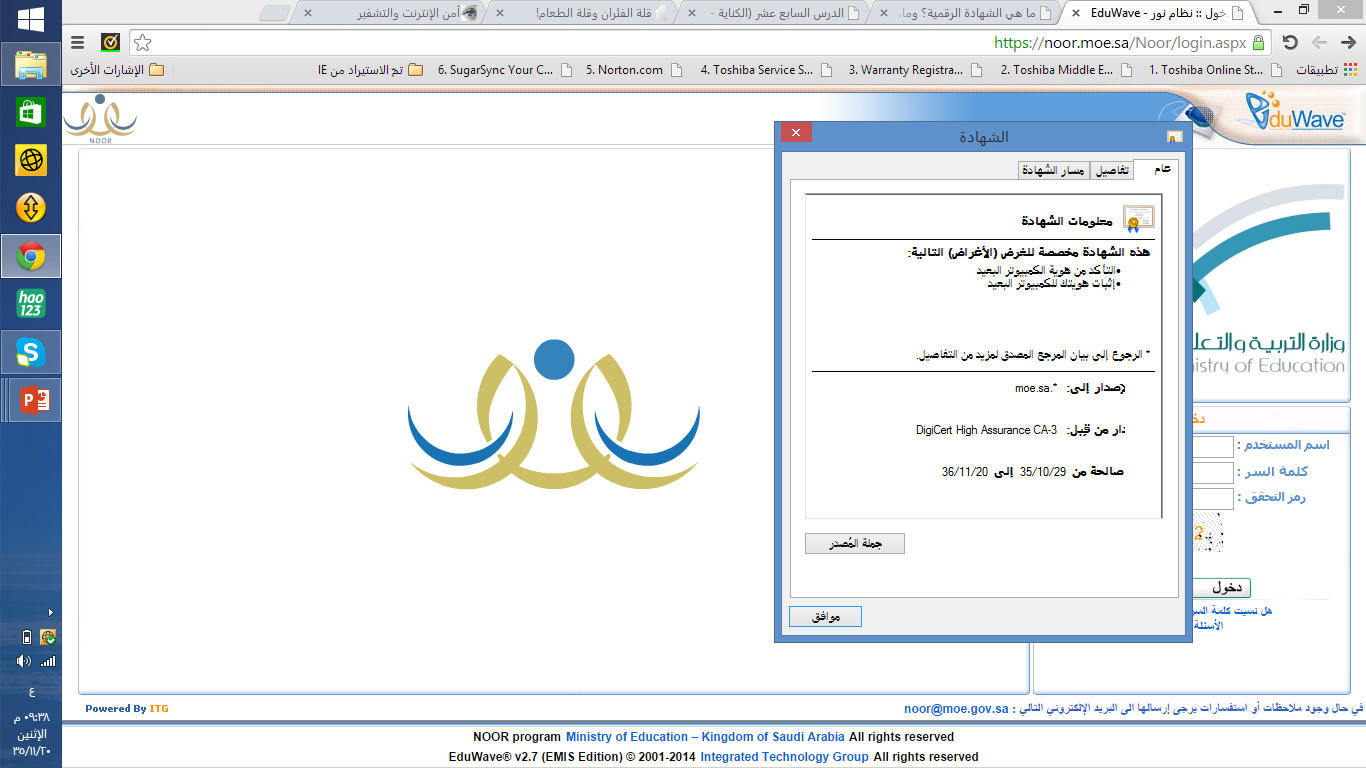 عددي وسائل حماية تطبيقات الانترنت ؟
اذكري ما الفرق بين بروتوكولHTTP  و بروتوكول  HTTPS ؟